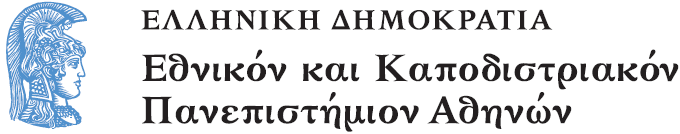 Περιβαλλοντική Γεωχημεία
Ενότητα 1: Βασικές αρχές και γνώσεις υποβάθρου

Αριάδνη Αργυράκη
Σχολή Θετικών Επιστημών
Τμήμα Γεωλογίας και Γεωπεριβάλλοντος
Βασικές αρχές και γνώσεις υποβάθρου
Εισαγωγή
Περιεχόμενα ενότητας
Εισαγωγή – Πλαίσιο Περιβαλλοντικής Γεωχημείας
Στοιχεία βιογεωχημείας
Μονάδες σύστασης διαλυμάτων/ μετατροπές
ΠΛΑΙΣΙΟ ΠΕΡΙΒΑΛΛΟΝΤΙΚΗΣ ΓΕΩΧΗΜΕΙΑΣ
ΑΤΜΟΣΦΑΙΡΑ
Βροχόπτωση
Αναπνοή / Φωτοσύνθεση
Ηφαιστειακές Εκρήξεις
Εξάτμιση
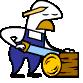 ΥΔΡΟΣΦΑΙΡΑ
Τροφή
ΒΙΟΣΦΑΙΡΑ
Χημική ιζηματογένεση
Βιοορυκτογένεση
Υδροθερμική Δραστηριότητα
Αποσάθρωση
ΛΙΘΟΣΦΑΙΡΑ
ΟΡΙΣΜΟΣ ΡΥΠΑΝΣΗΣ
Η προσθήκη, εκούσια ή ακούσια, ουσιών στο φυσικό σύστημα οι οποίες είναι δυνατό να προκαλέσουν βλάβες στο οικοσύστημα και την ανθρώπινη υγεία.

Διάκριση μόλυνσης / ρύπανσης !
ΔΙΑΣΠΟΡΑ ΡΥΠΑΝΣΗΣ
6
ΑΤΜΟΣΦΑΙΡΑ
H2CO3, H2SO4, HNO3
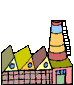 CO2, SO2, NOx
ΑΝΘΡΩΠΙΝΕΣ ΔΡΑΣΤΗΡΙΟΤΗΤΕΣ
ΕΠΙΦΑΝΕΙΑΚΑ ΥΔΑΤΑ
Βαρέα μέταλλα, οργανικοί ρύποι, NH4+, NO3-
Ραδιενεργά απόβλητα
Όξινη απορροή
ΕΔΑΦΟΣ ΚΑΙ ΥΠΟΓΕΙΑ ΥΔΑΤΑ
ΛΙΘΟΣΦΑΙΡΑ
ΠΡΟΣΤΑΣΙΑ ΠΕΡΙΒΑΛΛΟΝΤΟΣ - ΝΟΜΟΘΕΣΙΑ
ΕΥΡΩΠΑΪΚΗΣ ΕΝΩΣΗΣ
ΕΘΝΙΚΗ
Κανονισμοί
Κοινές Υπουργικές Αποφάσεις (ΚΥΑ)
Οδηγίες
(π.χ. 2004/ 35/ ΕΚ περί περιβαλλοντικής ευθύνης, 
2000/ 60/ ΕΚ περί πολιτικής των υδάτων)
Νόμοι 
(π.χ. 1650/ 86)
Στρατηγικές
Προεδρικά Διατάγματα
Εργαλεία
ΠΗΓΕΣ ΠΛΗΡΟΦΟΡΙΑΣ
www.et.gr  Εθνικό Τυπογραφείο (ΦΕΚ (2000-2005) Ν., ΚΥΑ)
www.parliament.gr  Βουλή  Σύνδεσμος νομοσχέδια
www.env.gr  Περιβαλλοντική Πύλη Ελλάδας
www.ypeka.gr  ΥΠΕΚΑ
ΕΠΑΓΓΕΛΜΑ: ΠΕΡΙΒΑΛΛΟΝΤΙΚΟΣ ΣΥΜΒΟΥΛΟΣ
Προσδιορισμός διεργασιών που ελέγχουν τη ρύπανση (π.χ. προσρόφηση, βιοδιάσπαση)
Πηγές Ρύπανσης
Γεωχημικός
Συνθήκες Γεωλογίας/ ορυκτολογίας
Πρόβλεψη διασποράς ρύπανσης με χρήση μοντέλων Η/Υ
Υδρογεωλόγος
Συνθήκες Υδρογεωλογίας
Εκτίμηση επικινδυνότητας για την ανθρώπινη υγεία
Τοξικολόγος
Σχεδιασμός στρατηγικής αποκατάστασης
Πολιτικός Μηχανικός
ΣΤΟΙΧΕΙΑ ΒΙΟ-ΓΕΩΧΗΜΕΙΑΣΣΥΣΤΑΣΗ ΑΤΜΟΣΦΑΙΡΑΣ
ΣΥΣΤΑΣΗ ΓΗΙΝΗΣ ΑΤΜΟΣΦΑΙΡΑΣ – ΒΙΟΛΟΓΙΚΕΣ ΔΙΕΡΓΑΣΙΕΣ
Παραγωγή οξυγόνου – Φωτοσύνθεση:
		CO2 + 2H2O = CH2O + O2

Παραγωγή CO2 – αερόβια αναπνοή και αβιοτική οξείδωση:
		 CH2O + O2  =  CO2 + 2H2O

Μεθανογένεση – Προκαρυωτικοί οργανισμοί «αρχαία»:
		 4H2 + CO2  CH4 + 2H2O
		 CH3COOH  CH4 + CO2
ΚΥΚΛΟΣ ΤΟΥ ΑΝΘΡΑΚΑ (Gt C)
ΑΤΜΟΣΦΑΙΡΑ (CO2 = 720)
Αναπνοή (35)
Φωτοσύνθεση (35)
Διάλυση CO2
Καθίζηση  CaCO3
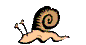 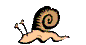 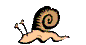 ΕΠΙΦΑΝΕΙΑ ΩΚΕΑΝΩΝ (580)
ΒΙΟΣΦΑΙΡΑ (45)
Ηφαιστειακές εκρήξεις (0.07)
Ενταφιασμός CaCO3 (0.57)
Διάλυση  CaCO3
Αποσάθρωση (1.07)
ΒΑΘΟΣ ΩΚΕΑΝΩΝ (37500)
Ενταφιασμός οργανικών (0.13)
ΛΙΘΟΣΦΑΙΡΑ (ανθρακικά= 60x106, οργανικά=15x106)
ΜΕΤΑΒΟΛΙΣΜΟΣ ΟΡΓΑΝΙΣΜΩΝ
Ετερότροφοι: Χρησιμοποιούν τον υπάρχων άνθρακα για παραγωγή ενέργειας

Αυτότροφοι: παράγουν οργανικό άνθρακα με αναγωγή CO2  χρησιμοποιώντας ενέργεια:

Από τον ήλιο (φωτοσύνθεση)

Οξειδώνοντας ανόργανα στοιχεία (Fe2+, NH4+, H2) (χημειοαυτότροφοι)
ΕΤΕΡΟΤΡΟΦΙΚΟΣ ΜΕΤΑΒΟΛΙΣΜΟΣ
Αναπνοή: Οξείδωση οργανικού άνθρακα και παραγωγή CO2. To O2 λαμβάνει μέρος ως δέκτης e- (οξειδωτικός παράγων)

		 CH2O + O2 = CO2 + H2O


Ζύμωση: απουσία οξυγόνου ο οργανικός άνθρακας δρα και ως οξειδωτικός παράγων:
	
		 3CH2O + H2O = CO2 + 2CH3OH
ΧΗΜΕΙΟΛΙΘΟΤΡΟΦΙΚΟΣ ΜΕΤΑΒΟΛΙΣΜΟΣ
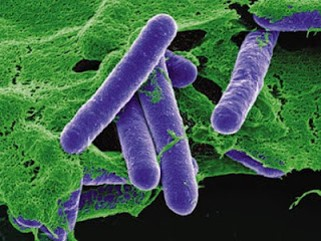 2H2S + O2  H2O + 2S

2S + O2 + 2 H2O  H2SO4

4Fe2+ + 4H+ +O2  2 H2O + 4Fe3+
1. Thiobacillus ferrooxidans
ΣΗΜΑΣΙΑ ΜΙΚΡΟΒΙΩΝ ΣΤΗΝ ΠΕΡΙΒΑΛΛΟΝΤΙΚΗ ΓΕΩΧΗΜΕΙΑ
Οι ετερότροφοι μικροοργανισμοί έχουν την ικανότητα να μεταβολίζουν (διασπούν) τους οργανικούς ρύπους

Οι χημειολιθοαυτότροφοι μικροοργανισμοί προάγουν την οξείδωση του σιδηροπυρίτη και την όξινη απορροή
ΠΕΡΙΟΔΙΚΟΣ ΠΙΝΑΚΑΣ ΣΤΟΙΧΕΙΩΝ
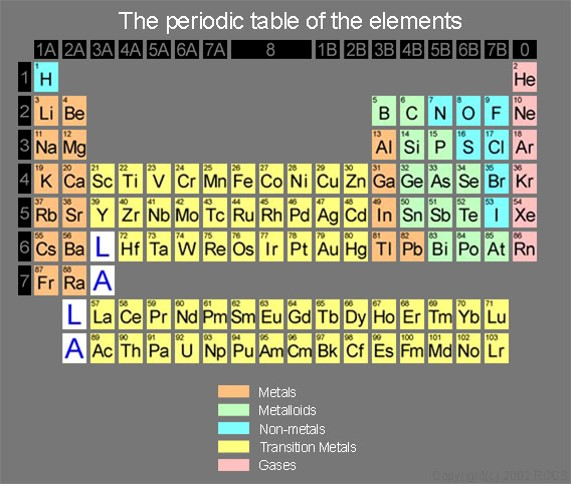 Ατμόφιλα
Σιδηρόφιλα
Χαλκόφιλα
Λιθόφιλα
2
ΠΟΣΟΤΗΤΕΣ ΚΑΙ ΜΟΝΑΔΕΣ ΜΕΤΡΗΣΗΣ
mole (mol): Μάζα ίση με το μοριακό βάρος μιας ουσίας σε γραμμάρια (π.χ. 1mol HCl έχει μάζα 36.46 g, όπου 36.46 = Μοριακό βάρος)

Μοριακότητα κατ’ όγκο (molarity) (Μ) διαλύματος = moles διαλυμένης ουσίας / λίτρο διαλύματος

Μοριακότητα κατά βάρος (molality) (m) διαλύματος = moles διαλυμένης ουσίας / kg διαλύτη
ΜΟΝΑΔΕΣ ΕΚΦΡΑΣΗΣ ΣΥΓΚΕΝΤΡΩΣΗΣ
ppm = Parts Per Million
    mg διαλυμένης ουσίας / l διαλύματος
    μg διαλυμένης ουσίας / ml διαλύματος
    mg ουσίας / kg στερεού δείγματος
    μg ουσίας / g στερεού δείγματος

ppb = Parts Per Billion
ppt = Parts Per Trillion
Χρηματοδότηση
Το παρόν εκπαιδευτικό υλικό έχει αναπτυχθεί στo πλαίσιo του εκπαιδευτικού έργου του διδάσκοντα.
Το έργο «Ανοικτά Ακαδημαϊκά Μαθήματα στο Πανεπιστήμιο Αθηνών» έχει χρηματοδοτήσει μόνο την αναδιαμόρφωση του εκπαιδευτικού υλικού. 
Το έργο υλοποιείται στο πλαίσιο του Επιχειρησιακού Προγράμματος «Εκπαίδευση και Δια Βίου Μάθηση» και συγχρηματοδοτείται από την Ευρωπαϊκή Ένωση (Ευρωπαϊκό Κοινωνικό Ταμείο) και από εθνικούς πόρους.
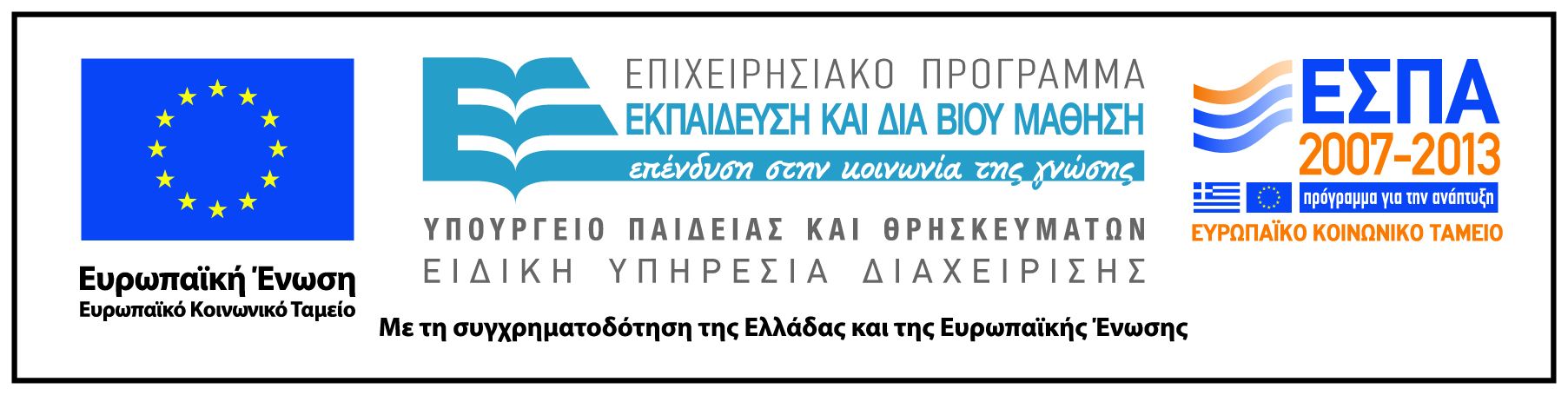 Σημειώματα
Σημείωμα Ιστορικού Εκδόσεων Έργου
Το παρόν έργο αποτελεί την έκδοση 1.0.
Σημείωμα Αναφοράς
Copyright Εθνικόν και Καποδιστριακόν Πανεπιστήμιον Αθηνών, Αριάδνη Αργυράκη 2014. Αριάδνη Αργυράκη . «Περιβαλλοντική Γεωχημεία. Εισαγωγή». Έκδοση: 1.0. Αθήνα 2014. Διαθέσιμο από τη δικτυακή διεύθυνση: http://opencourses.uoa.gr/courses/GEOL1/.
Σημείωμα Αδειοδότησης
Το παρόν υλικό διατίθεται με τους όρους της άδειας χρήσης Creative Commons Αναφορά, Μη Εμπορική Χρήση Παρόμοια Διανομή 4.0 [1] ή μεταγενέστερη, Διεθνής Έκδοση.   Εξαιρούνται τα αυτοτελή έργα τρίτων π.χ. φωτογραφίες, διαγράμματα κ.λ.π.,  τα οποία εμπεριέχονται σε αυτό και τα οποία αναφέρονται μαζί με τους όρους χρήσης τους στο «Σημείωμα Χρήσης Έργων Τρίτων».
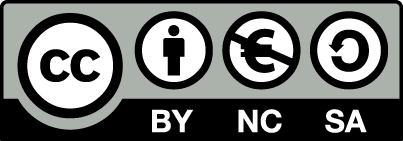 [1] http://creativecommons.org/licenses/by-nc-sa/4.0/ 

Ως Μη Εμπορική ορίζεται η χρήση:
που δεν περιλαμβάνει άμεσο ή έμμεσο οικονομικό όφελος από την χρήση του έργου, για το διανομέα του έργου και αδειοδόχο
που δεν περιλαμβάνει οικονομική συναλλαγή ως προϋπόθεση για τη χρήση ή πρόσβαση στο έργο
που δεν προσπορίζει στο διανομέα του έργου και αδειοδόχο έμμεσο οικονομικό όφελος (π.χ. διαφημίσεις) από την προβολή του έργου σε διαδικτυακό τόπο

Ο δικαιούχος μπορεί να παρέχει στον αδειοδόχο ξεχωριστή άδεια να χρησιμοποιεί το έργο για εμπορική χρήση, εφόσον αυτό του ζητηθεί.
Διατήρηση Σημειωμάτων
Οποιαδήποτε αναπαραγωγή ή διασκευή του υλικού θα πρέπει να συμπεριλαμβάνει:
το Σημείωμα Αναφοράς
το Σημείωμα Αδειοδότησης
τη δήλωση Διατήρησης Σημειωμάτων
το Σημείωμα Χρήσης Έργων Τρίτων (εφόσον υπάρχει)
μαζί με τους συνοδευόμενους υπερσυνδέσμους.
Σημείωμα Χρήσης Έργων Τρίτων (1/1)
Το Έργο αυτό κάνει χρήση των ακόλουθων έργων:
Εικόνες/Σχήματα/Διαγράμματα/Φωτογραφίες
Εικόνα 1. Thiobacillus ferrooxidans. Copyright  La RedVITEC Σύνδεσμος: http://www.redvitec.edu.ar/novedades/index/buscan-prevenir-botulismo-en-los-lactantes. Πηγή: www.redvitec.edu.ar
Εικόνα 2. Periodic table of elements. Copyright Research Center for Computational Science (RCCS), Okazaki Research Facilities, National Institutes of Natural Sciences, Japan Σύνδεσμος: http://mukundan.wordpress.com/2005/10/. Πηγή: mukundan.wordpress.com